Metodologie 2Lekce 2
Lenka Slepičková
Toto je podpůrný vizuální materiál pro přednášku, nikoli její vyčerpávající záznam!
Věda jako sociální aktivita
„Kritéria rozlišující to, co je a co není věda, se utvářejí uvnitř jednotlivých společenství vědců.“ (Hendl, 2005, s. 31).

" ... věda je to, co za vědu považují vědci v daném oboru.“ (Disman, 1993, s. 13)
Toto je podpůrný vizuální materiál pro přednášku, nikoli její vyčerpávající záznam!
Vědecké zkoumání je
Empirické
Přinášející zobecňující vysvětlení – teorie
……………………………..
Systematické, organizované, plánované
Respektující pravidla 
Objektivní
Verifikovatelné a opakovatelné (vědecká tvrzení je možné ověřit a dokázat)
Otevřené kontrole
Kumulativní
Toto je podpůrný vizuální materiál pro přednášku, nikoli její vyčerpávající záznam!
Přírodní vs. sociální věda
4 FeS + 7 O2(g) → 4 SO2(g) + 2 Fe2O3(s)
an = a1 + (n - 1)d
s = v . t

X

„Jen“

Pravděpodobnostní závěry
Omezená platnost závěrů
Obtížné nalezení důkazů o kauzalitě (obtížné naplnění podmínek kauzality)
							(Disman, 1998:15)
Toto je podpůrný vizuální materiál pro přednášku, nikoli její vyčerpávající záznam!
Zvyšování prodeje biopotravin souvisí se zvyšujícím se počtem dětí s autismem
Korelace = statistický vztah mezi proměnnými
Kauzalita = příčinná souvislost mezi proměnnými (je nutné splnit podmínky kauzálního vztahu)
Toto je podpůrný vizuální materiál pro přednášku, nikoli její vyčerpávající záznam!
Proč to je ve vědách, zabývajících se člověkem, tak složité?
Rozsáhlost přirozených systémů v soc. vědách (mnoho faktorů, různé typy zkreslení), vždy pracujeme s redukovaným popisem reality. Redukce se týká 4 prvků výzkumu (počtu pozorovaných proměnných, vztahů mezi nimi, časového kontinua na 1 bod, populace na vzorek)
Aktér, který má své motivy, záměry, cíle (subjektivita aktéra)
Výzkumník jako součást zkoumaného světa (subjektivita výzkumníka)
Většinu jevů nelze zkoumat přímo, ale zprostředkovaně
Nemůžeme manipulovat s lidmi nebo na nich činit pokusy
Toto je podpůrný vizuální materiál pro přednášku, nikoli její vyčerpávající záznam!
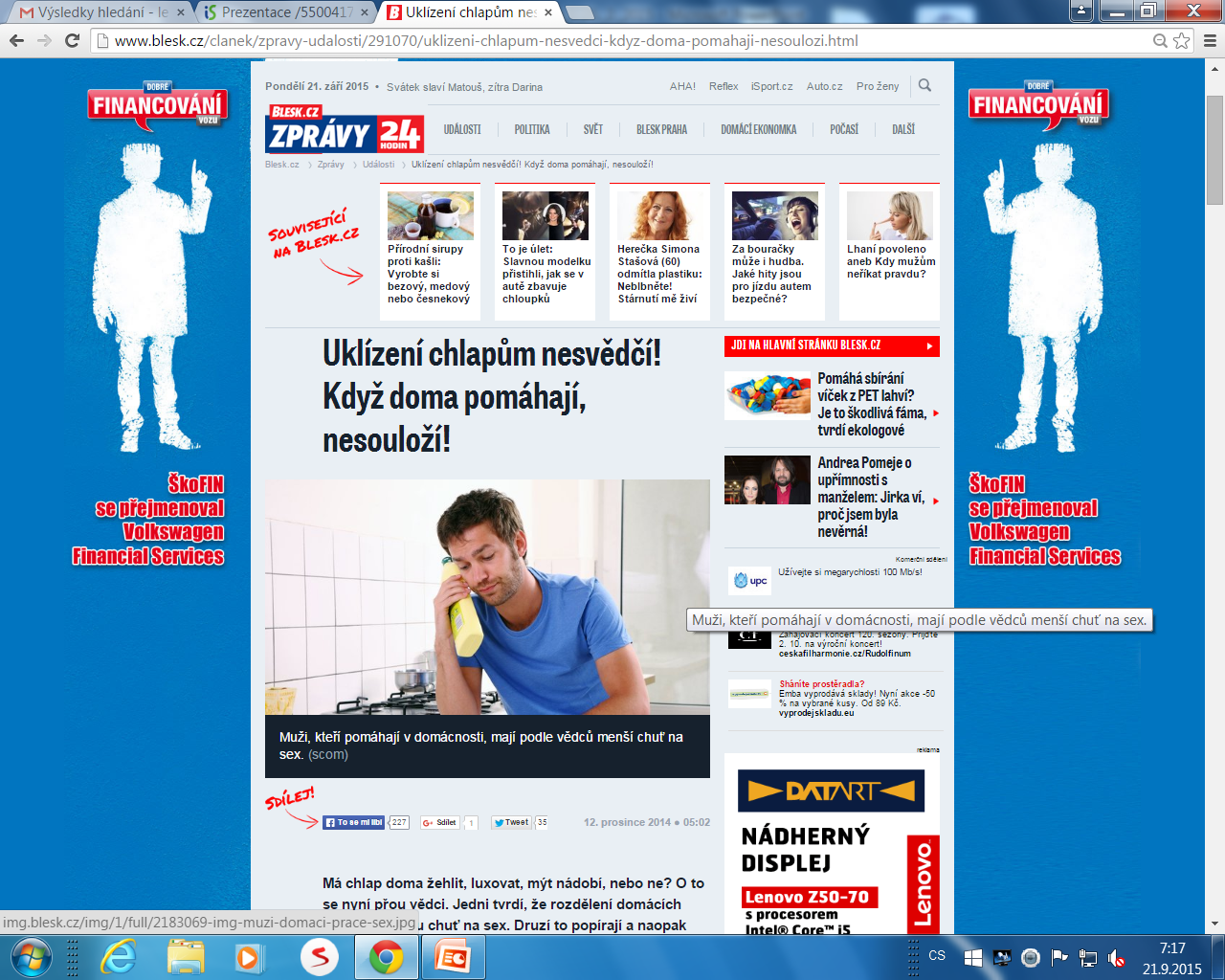 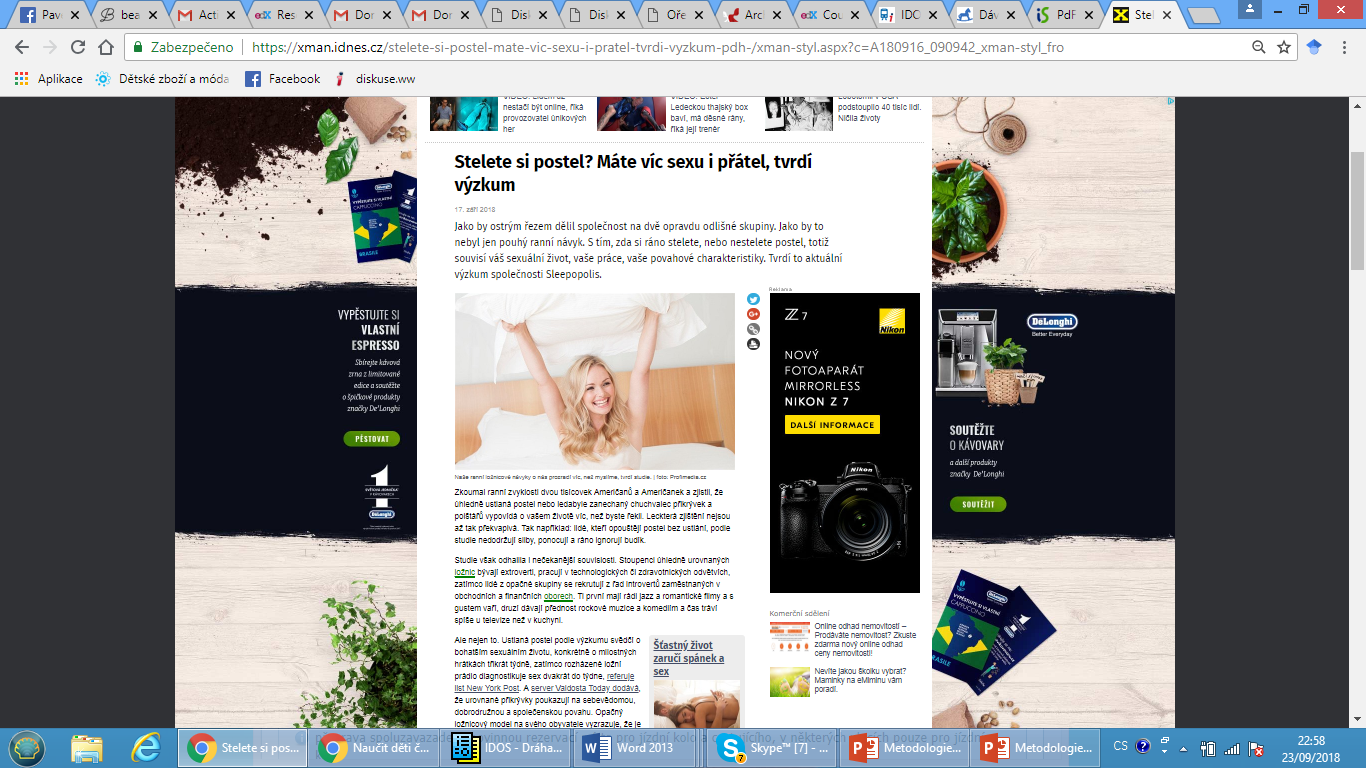 Toto je podpůrný vizuální materiál pro přednášku, nikoli její vyčerpávající záznam!
Co na to vědci?
Výzkumníci z Juan March institutu v Madridu varují:

Muži, kteří doma zastávají domácí práce, mají méně sexu s partnerkou.
Muži, kteří se ženským pracím v domácnosti nevěnují, mají sexu téměř dvakrát tolik.
				www.blesk.cz
Toto je podpůrný vizuální materiál pro přednášku, nikoli její vyčerpávající záznam!
Pomůže nám experiment?
Experiment = jediná výzkumná metoda, která umí dokázat kauzální vztahy

Výzkumník manipuluje s nezávislou proměnnou (např. metoda výuky, tréninkový plán, léčba, vystavení sledování programu s násilným obsahem, intenzita osvětlení)  a zjišťuje, jaký to má důsledek na závisle proměnnou (např. množství znalostí, uběhnutá rychlost, zdravotní stav, agresivita, pracovní výkon)
Toto je podpůrný vizuální materiál pro přednášku, nikoli její vyčerpávající záznam!
Klasický experiment
Náhodné rozdělení do experimentální a kontrolní skupiny (experiment porovnává účinky!)
Měření
Vystavení experimentální skupiny experimentální proměnné (kontrolované výzkumníkem)
Měření – existuje statisticky významný rozdíl mezi skupinami?
Toto je podpůrný vizuální materiál pro přednášku, nikoli její vyčerpávající záznam!
Lze použít experiment?
Značka vozu ovlivňuje sex! Řidiči vozů Porsche mají sex častěji než řidiči vozů Škoda.
Dítě vychované chůvou dosahuje ve škole lepších výsledků než dítě vychované rodiči.
Zavedení uniforem ve školách zlepšuje morálku dětí – půl roku po zavedení uniforem ve škole xy klesla absence o 47 %  a snížil se počet násilných incidentů o 71 %.
Týmové vyučování představuje efektivnější formu osvojování poznatků než klasická frontální výuka.
Manželství tlumí deprese – lidé žijící v manželství mají o 48 % méně depresivních stavů než singles.
Děti, které navštěvovaly jeden ročník přípravné třídy mají horší skóre v testu zralosti než děti, které navštěvovaly dva ročníky – přípravná třída zlepšuje školní zralost.

   CO JE TO INTERVENUJÍCÍ PROMĚNNÁ?
Toto je podpůrný vizuální materiál pro přednášku, nikoli její vyčerpávající záznam!
Toto je podpůrný vizuální materiál pro přednášku, nikoli její vyčerpávající záznam!
„Studie ukazuje korelaci, nikoli kauzalitu“
Dánští výzkumníci sledovali skupinu žen žen ve věku 15 - 34 let mezi roky 1995 a 2013, dohromady tak měli data o více než milionu žen (přesně 1 061 997). 
Výsledky ukázaly, že různé typy antikoncepce vedou k různému zvýšení rizika deprese. Vědci porovnávali ženy, které začaly užívat danou metodu antikoncepce, se „srovnatelnými“ ženami, které ji užívat nezačaly. Měřili, o kolik se u žen, které začaly používat antikoncepci, zvýšila šance, že jim budou předepsána antidepresiva.
U žen užívajících kombinovanou perorální antikoncepci stoupla míra rizika (RR) o 23 %.
U uživatelek progestogenových pilulek stouplo riziko o 34 %.
U uživatelek antikoncepčních náplastí (norgestolmin) stouplo riziko o 100 %.
U uživatelek vaginálního implantátu (etonogestrel) stouplo riziko o 60 %.
Toto je podpůrný vizuální materiál pro přednášku, nikoli její vyčerpávající záznam!
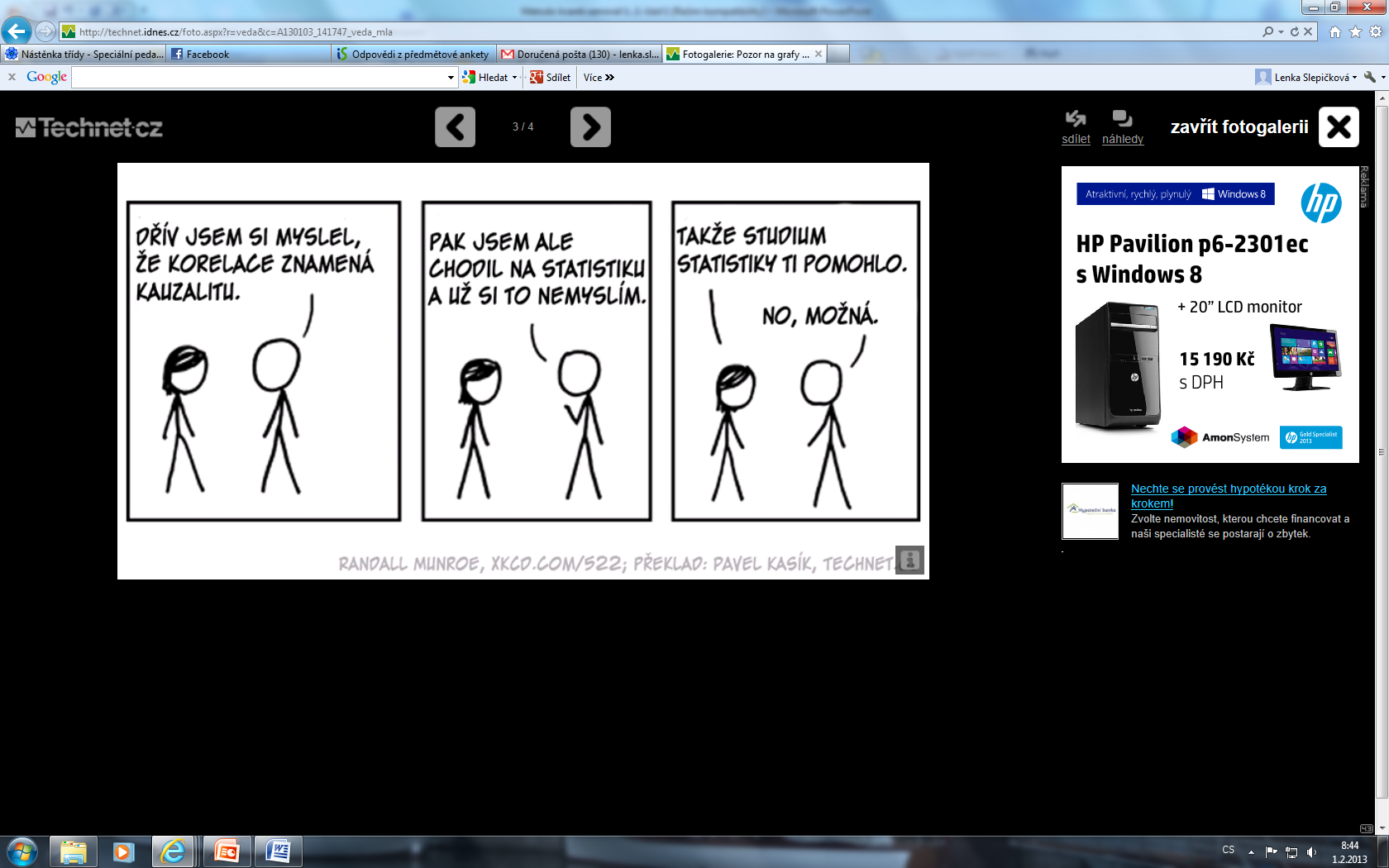 Toto je podpůrný vizuální materiál pro přednášku, nikoli její vyčerpávající záznam!
Jak plánovat výzkum?Obsah plánu výzkumu
Co? 
o čem je navrhovaný výzkum, co je tématem, co se o něm ví, jaké jsou dosavadní způsoby řešení problému (stávající odpovědi na otázku), jaká je návaznost výzkumu na předchozí teorii a výzkum
co se pokouší odhalit nebo čeho chce dosáhnout

Proč?
Proč potřebujeme (další) výzkum v dané oblasti, popis nedostatků, rozporů, omezení, nezodpovězených otázek z předchozích výzkumů
jaké bude ponaučení, co se dozvíme a proč to je cenné

Jak?
jak se bude postupovat (jakou strategii použijeme, od koho získáme data – velikost vzorku a jak je vybrán, jak se data získají, jak se budou analyzovat)
Toto je podpůrný vizuální materiál pro přednášku, nikoli její vyčerpávající záznam!
Co je to výzkumný problém a kde jej vzít? Příběhy geneze výzkumných problémů
Od „něco o autismu“ ke dvěma návrhům
A.Specifika pedagogické práce s osobami/žáky s PAS: vzdělávání jako permanentníudržování emoční stability (práce jako permanentní vyhodnocování možností aemocí)B.Dospělý jedinec s PAS jako rébus pro poskytovatele sociálních a zdravotníchslužeb: Co se změní s reformou psychiatrické péče?
Toto je podpůrný vizuální materiál pro přednášku, nikoli její vyčerpávající záznam!
2. Od „něco o tom, jak psychologové radí“ k
„Jak odráží populárně psychologická literatura současné trendy v rodinných a partnerských vztazích?“


3. Od „dobrovolná bezdětnost“ k „Životní dráhy dobrovolně bezdětných žen: Srovnání vyučených a vysokoškolaček“
Toto je podpůrný vizuální materiál pro přednášku, nikoli její vyčerpávající záznam!
Časté chyby
Na otázku lze odpovědět jen „ano/ne“
	Je koncept bazální stimulace využíván pedagogickými pracovníky na základních školách speciálních u žáků s mentálním a kombinovaným postižením? 

2. Není reálné na otázku výzkumem odpovědět
	Mohou záporné postoje mladých lidí k osobám s postižením ovlivnit chování budoucích generací?
	Proč nejsou obnovitelné zdroje používány ve větším měřítku?
Toto je podpůrný vizuální materiál pro přednášku, nikoli její vyčerpávající záznam!
3. Otázka „objevuje Ameriku“
Navštěvují galerie častěji lidé s vysokoškolským vzděláním, středoškolským vzděláním, nebo lidé vyučení?
Souvisí dosažené vzdělání dětí se vzděláním rodičů?
Vyskytuje se stále šikana na našich základních školách?
Toto je podpůrný vizuální materiál pro přednášku, nikoli její vyčerpávající záznam!
4. Otázka je etickým nebo politickým problémem
Měly by být homosexuálním párům umožněny adopce?
Je správné, aby lidé vstupovali do manželství několikrát za život?
Proč si dnes nikdo neváží rodiny?
Mají učitelé používat tělesné tresty?
Toto je podpůrný vizuální materiál pro přednášku, nikoli její vyčerpávající záznam!
Formulace cíle výzkumu
Jakým způsobem projekt přispěje k rozšíření odborného poznání? (intelektuální cíl) 
Budou moci být výsledky nějakým praktickým způsobem využity 
      (praktický cíl)?
Slovník: 
Cílem výzkumu může být …. Analyzovat, zjistit, ukázat, porovnat, prozkoumat, vysvětlit, ozřejmit, popsat, porozumět, odkrýt, poskytnou zpětnou vazbu, pomoci zlepšit, poskytnout vodítko ke změně

Cílem výzkumu nemůže být … poukázat na XY, dokázat, že; vyřešit situaci XY, vytvořit manuál, seznámit veřejnost, vyhledat případy, představit…., nabídnout
Toto je podpůrný vizuální materiál pro přednášku, nikoli její vyčerpávající záznam!